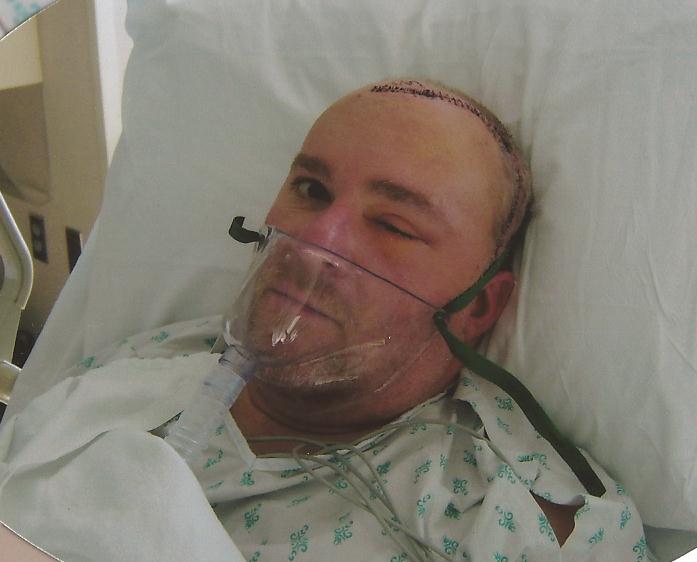 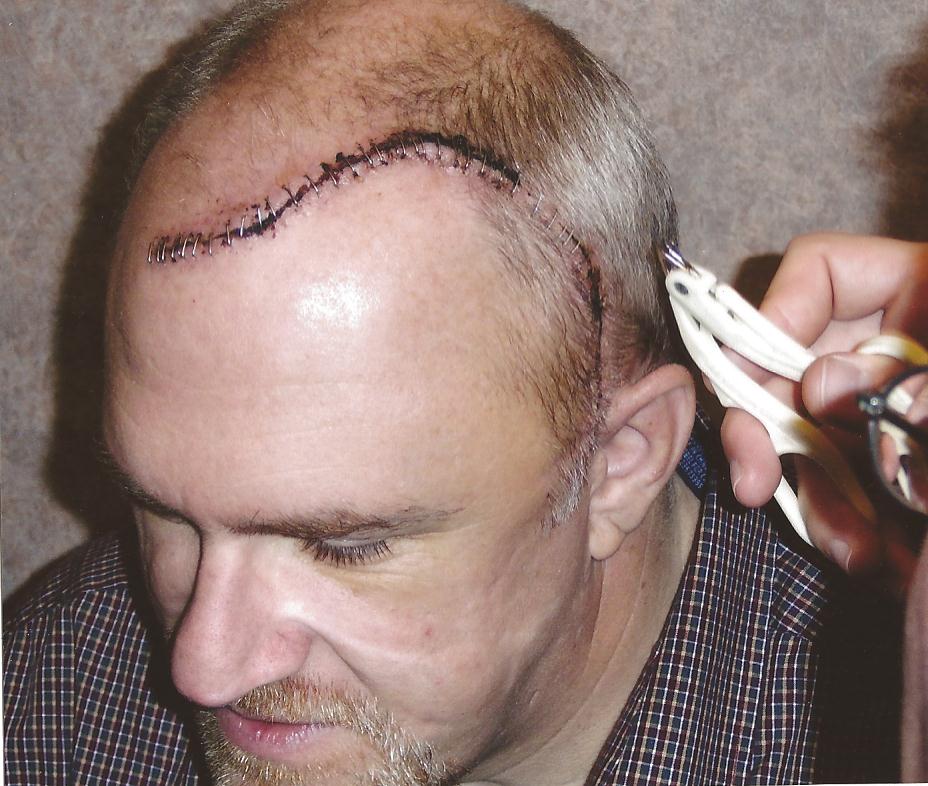 Conceited or Contrite
Reaching (Y)our Potential
Conceit
Complacent
Captivity
Contrition
Commitment
Compassion
Israel’s History reviewed – Nehemiah 8-10
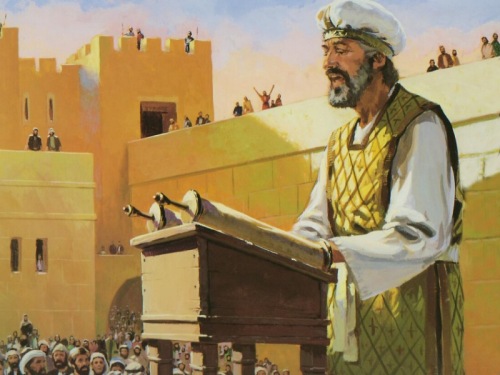 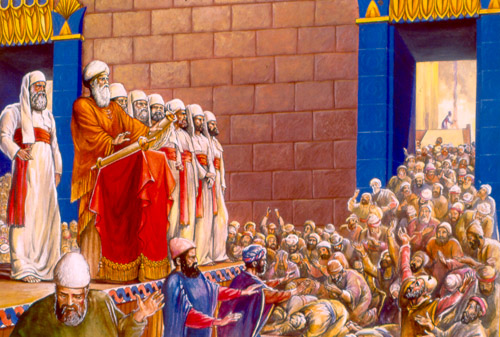 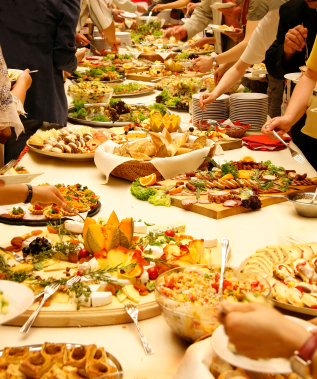 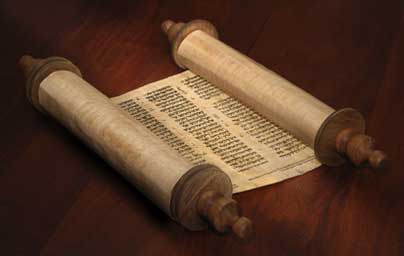 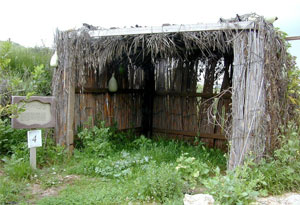 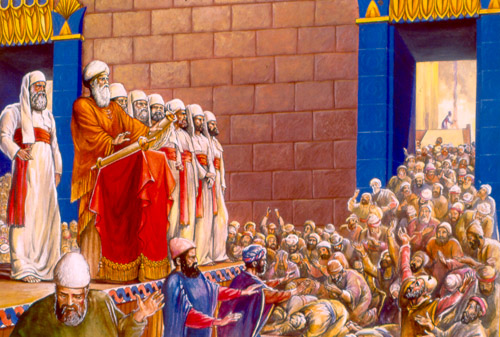 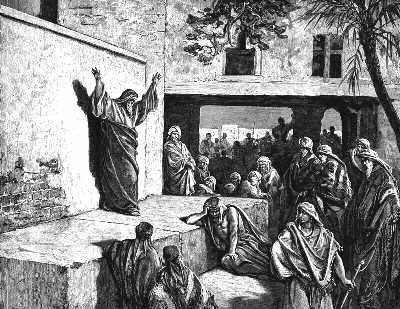 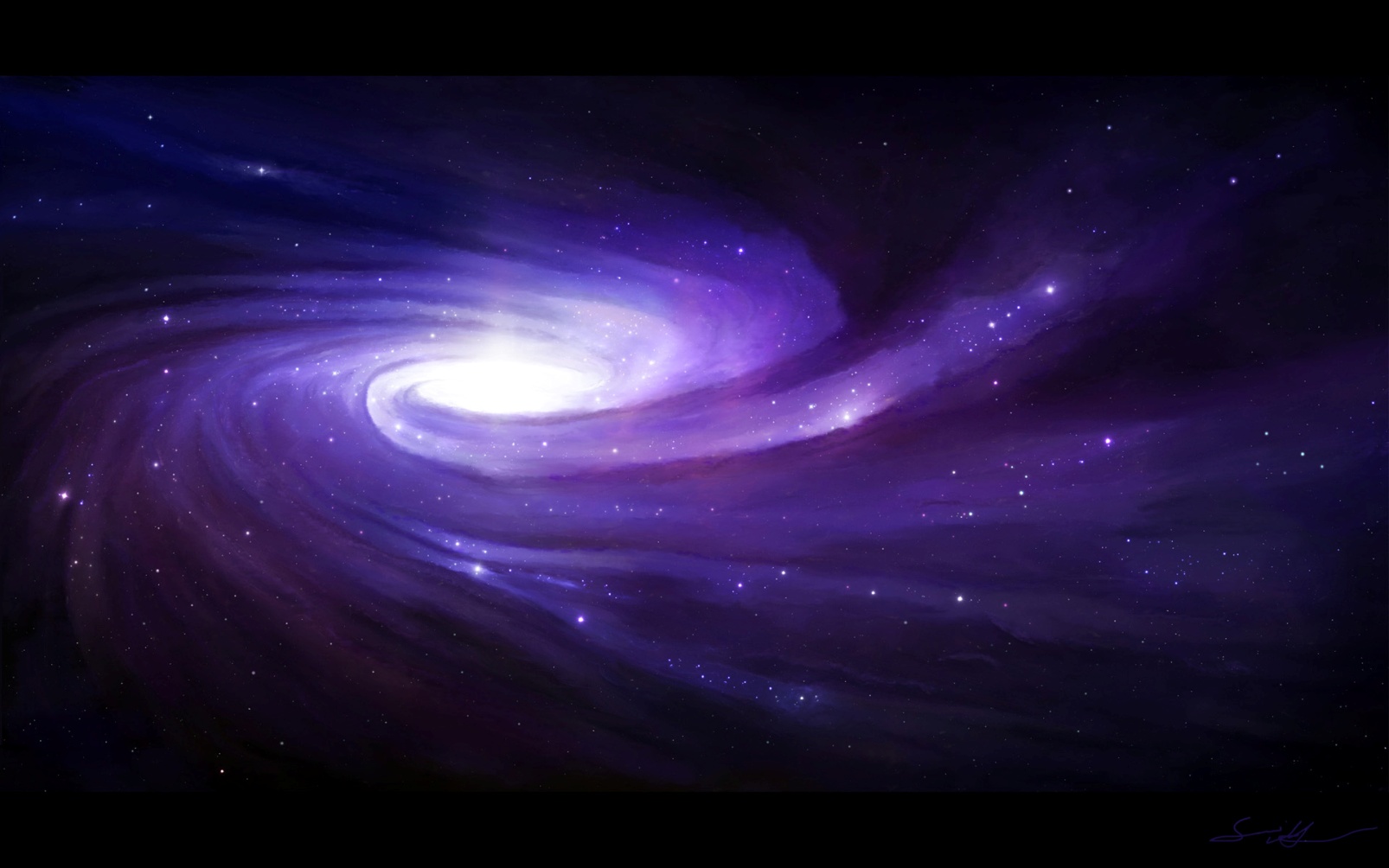 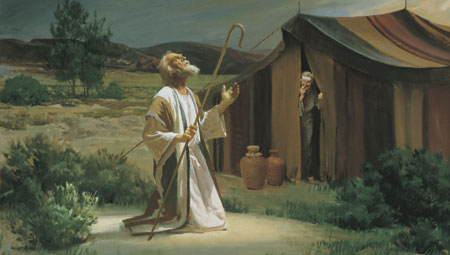 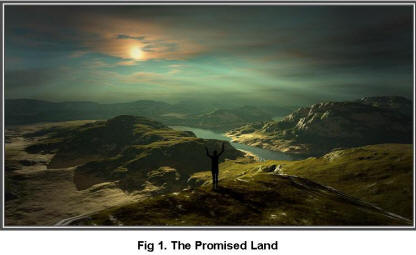 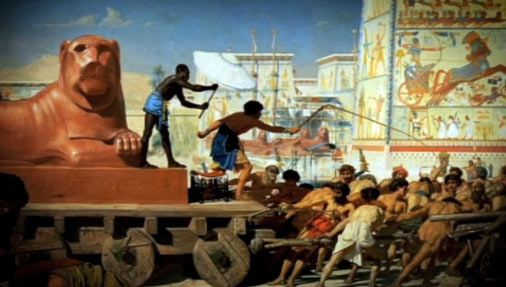 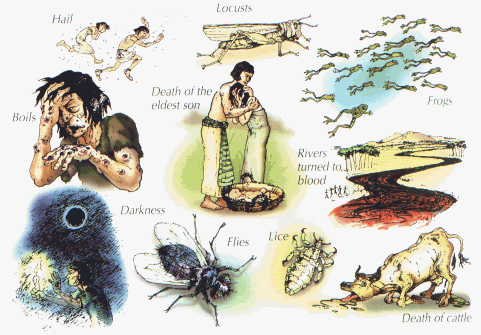 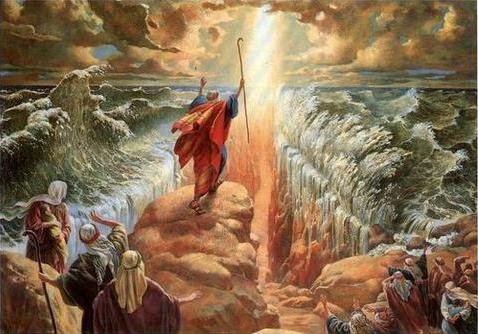 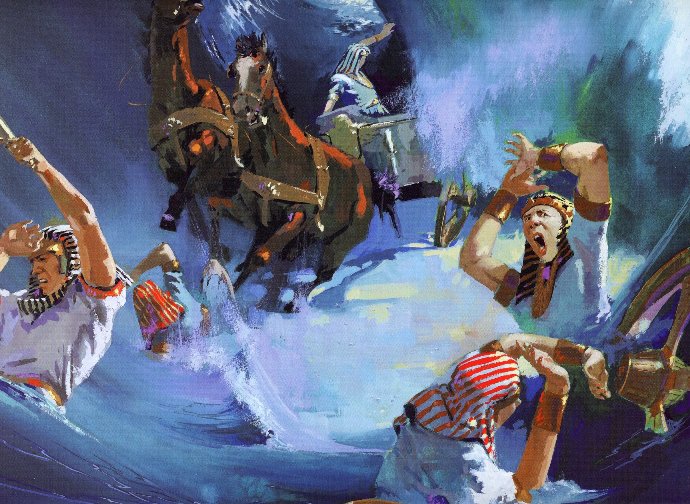 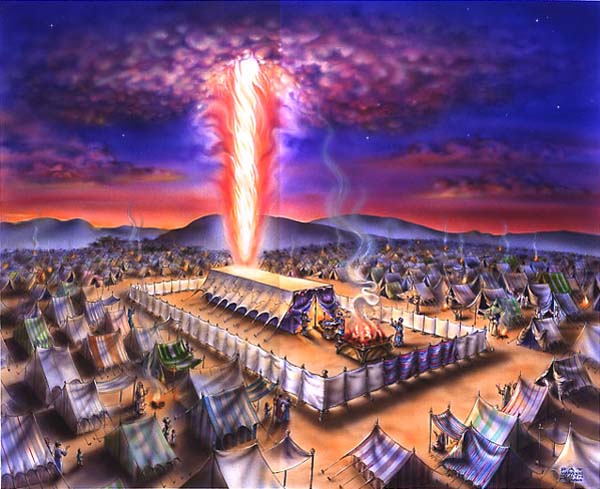 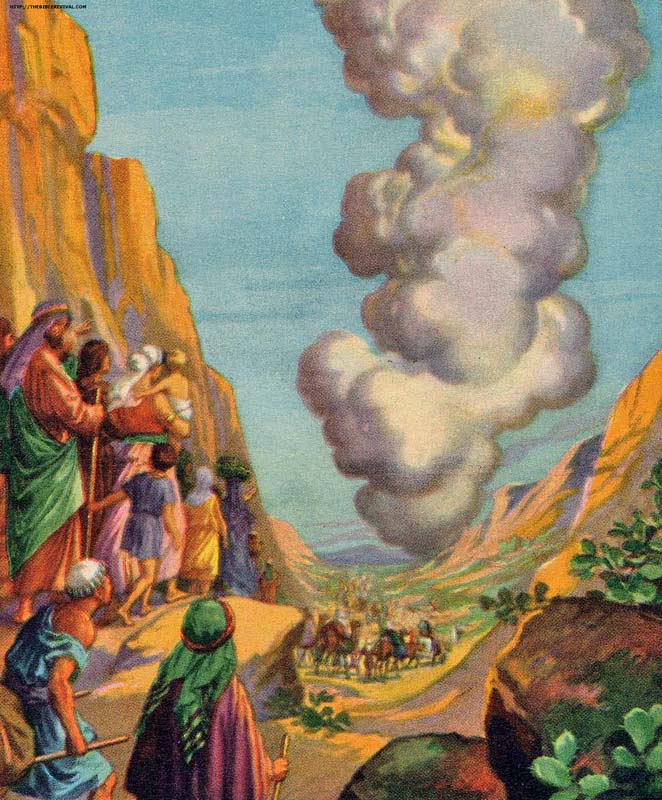 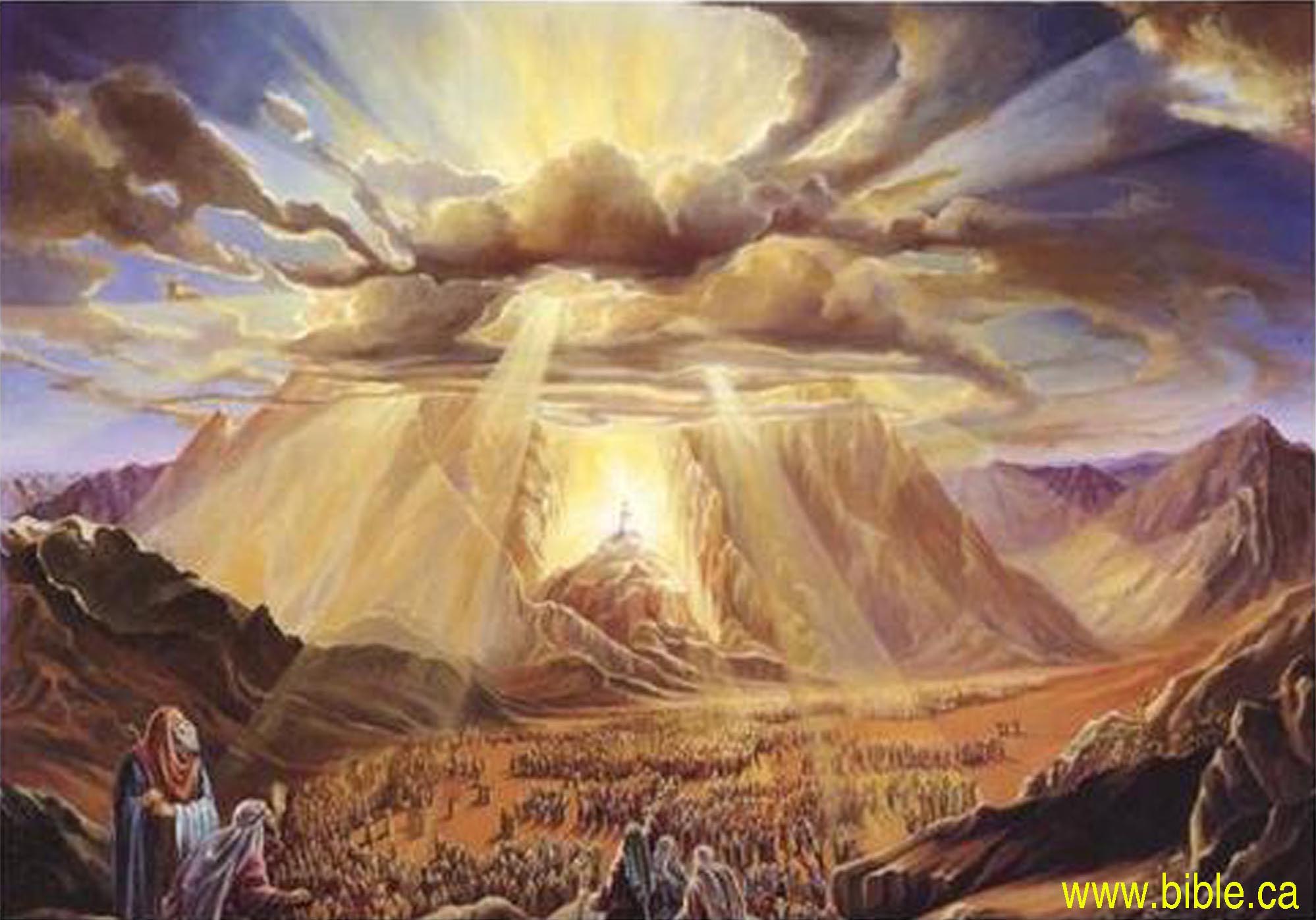 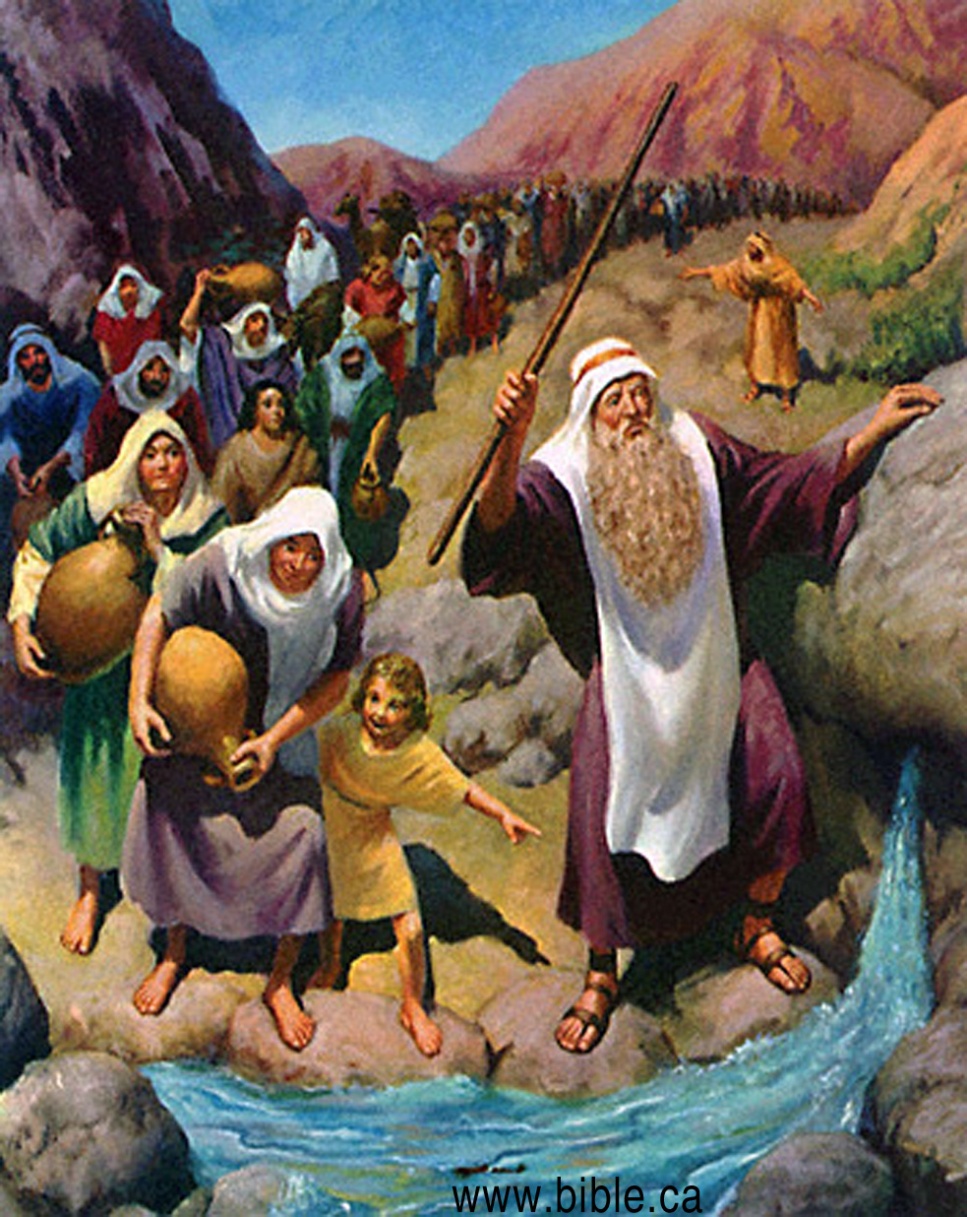 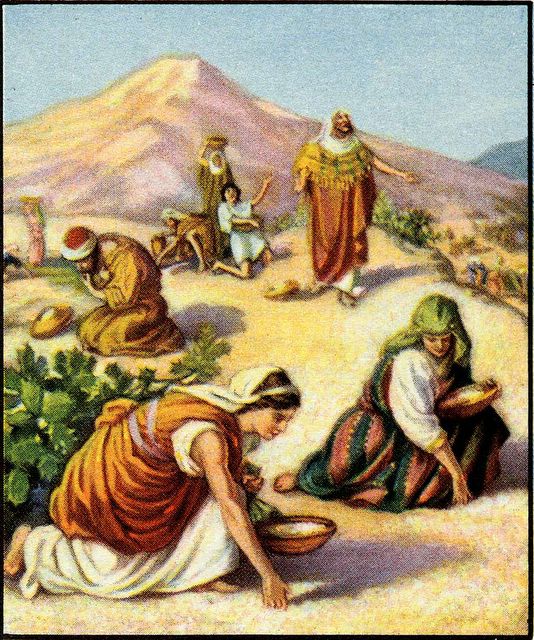 Conceit
Complacent
Captivity
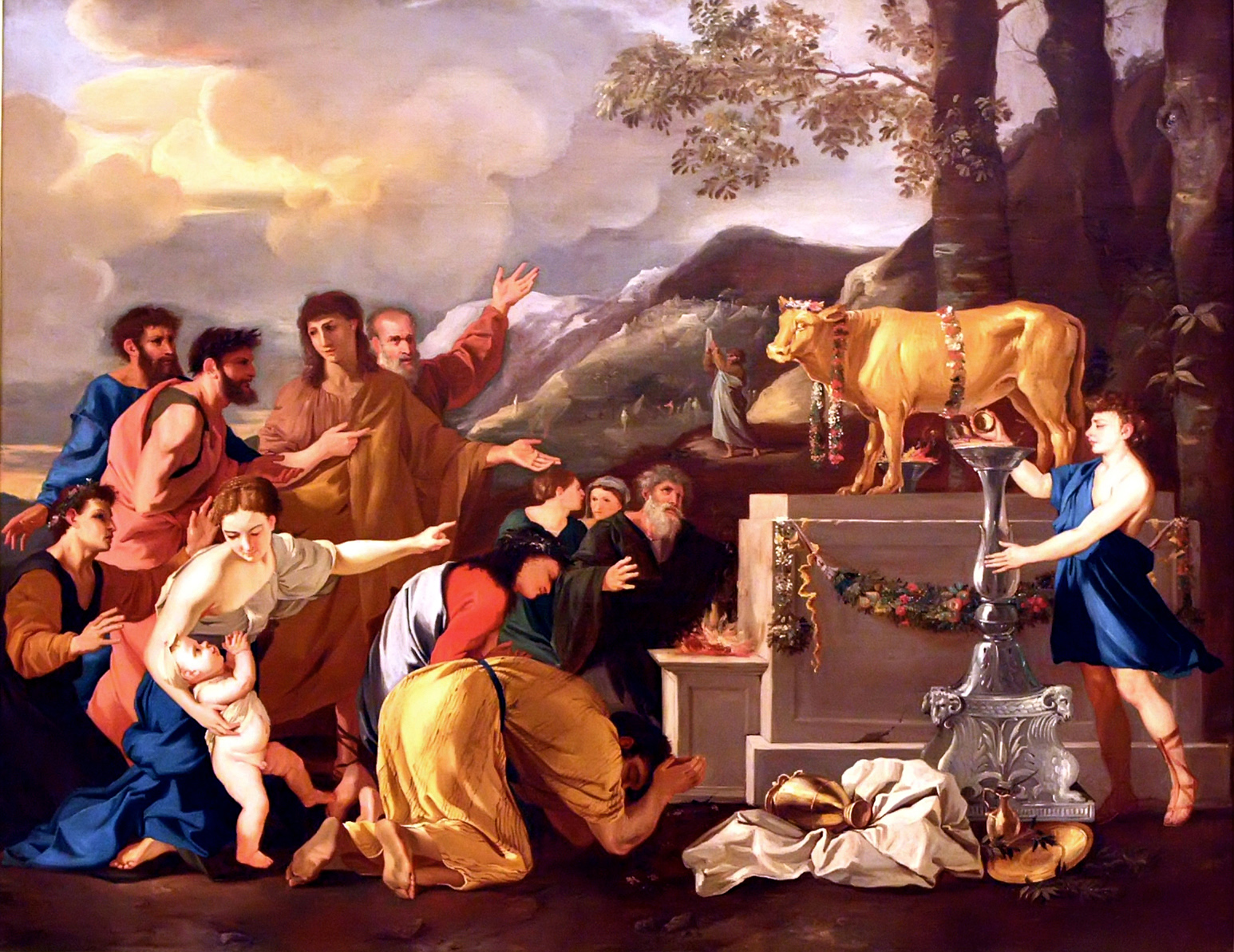 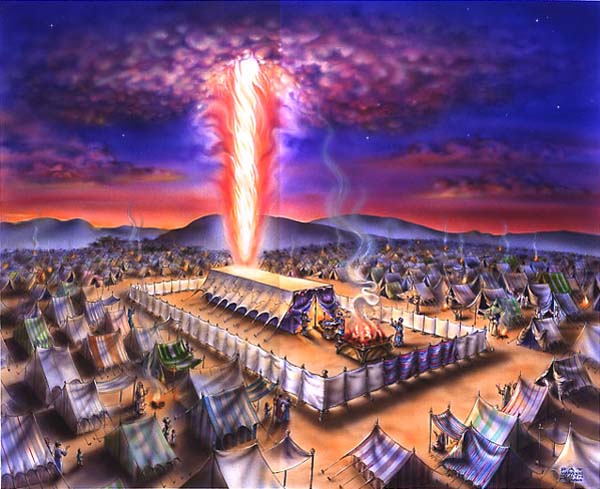 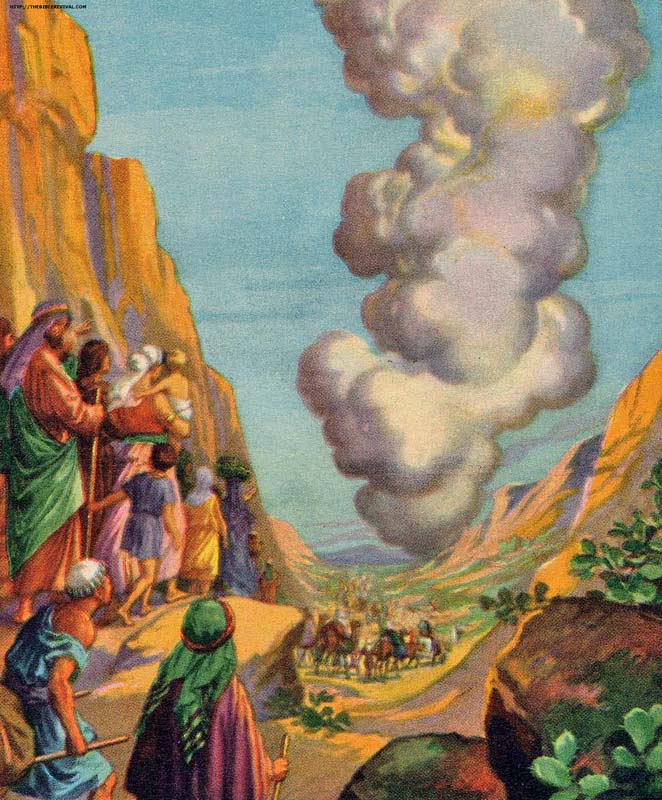 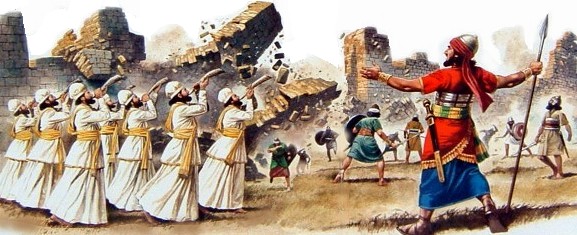 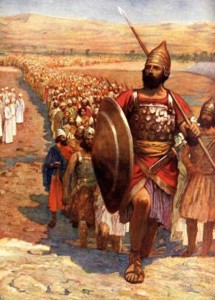 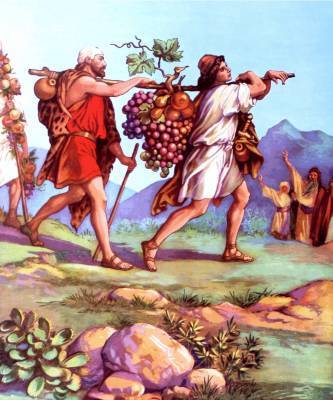 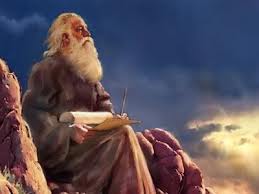 Conceit
Complacent
Captivity
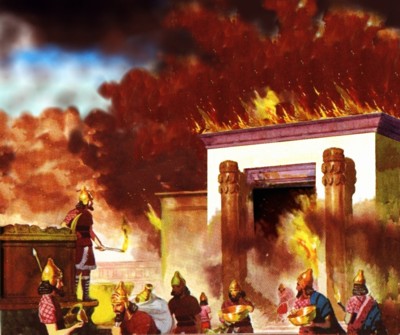 Contrition
Commitment
Compassion
Conceit
Complacent
Captivity
Contrition
Commitment
Compassion
Conceit
Complacent
Captivity
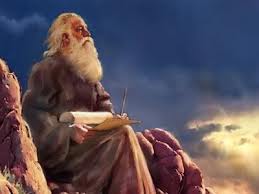 Contrition
Commitment
Compassion
Conceit
Complacent
Captivity
Contrition
Commitment
Compassion
Romans 11:20-22 (NASB) 20  Quite right, they were broken off for their unbelief, but you stand by your faith. Do not be conceited, but fear; 21  for if God did not spare the natural branches, He will not spare you, either. 22  Behold then the kindness and severity of God; to those who fell, severity, but to you, God's kindness, if you continue in His kindness; otherwise you also will be cut off.
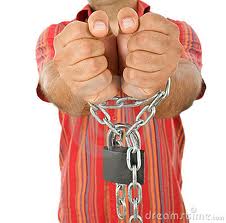 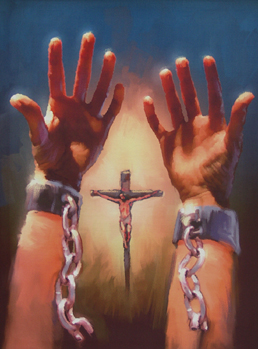 Isaiah 57:15 (NLT) 15  The high and lofty one who lives in eternity, the Holy One, says this: “I live in the high and holy place with those whose spirits are contrite and humble. I restore the crushed spirit of the humble and revive the courage of those with repentant hearts.
Isaiah 66:2 (NLT) 2  My hands have made both heaven and earth; they and everything in them are mine. I, the LORD, have spoken! “I will bless those who have humble and contrite hearts, who tremble at my word.
For the Conceit of the Complacent the answer is Contrition and Commitment
II.
III.